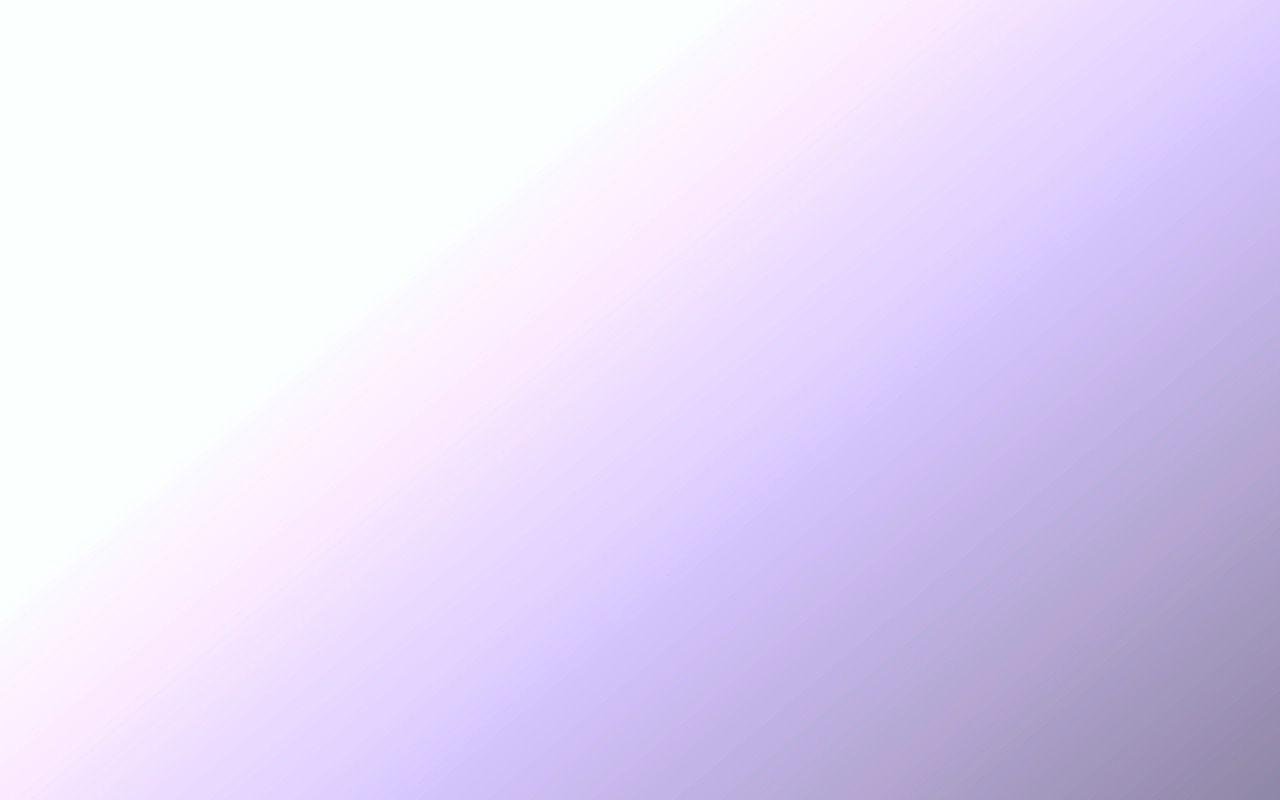 муниципальное казённое дошкольное образовательное учреждение –
детский сад № 6 г. Татарска
Организация непрерывной образовательной деятельности 
в подготовительной группе по теме:

«Значение животных в жизни человека»

Приоритетная область: познавательное развитие (ФЦКМ)


Автор непрерывной образовательной деятельности:
Куликова В.А.
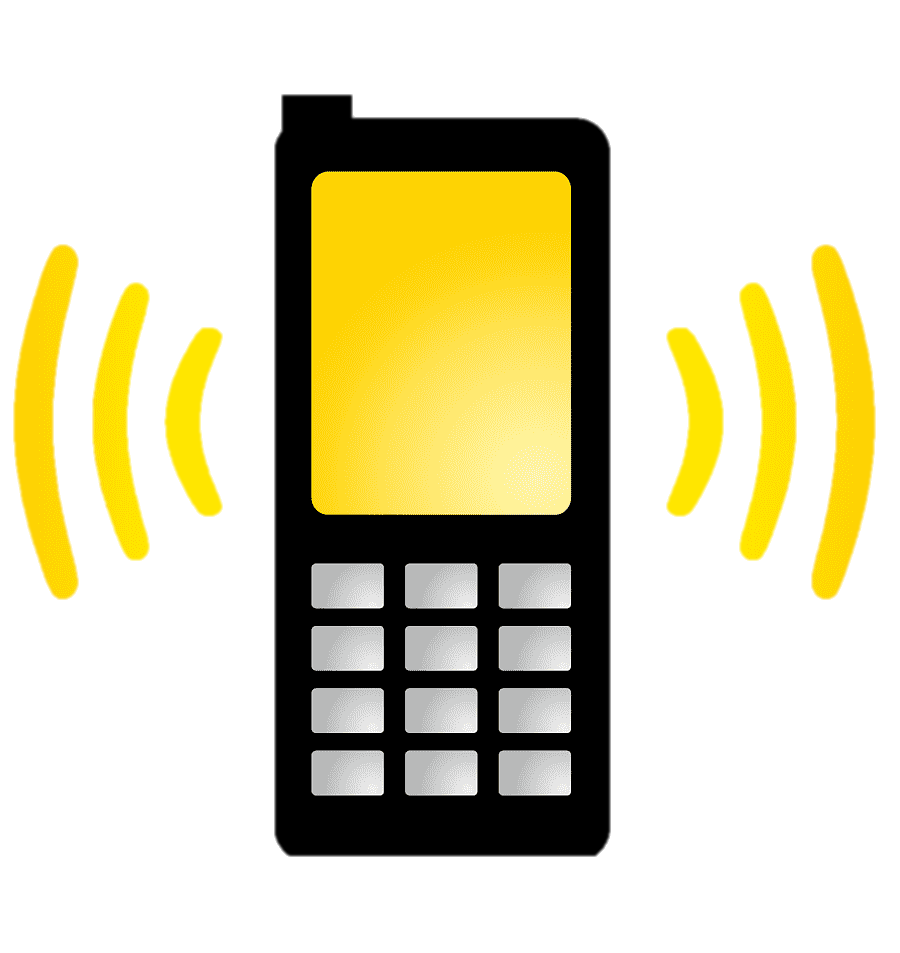 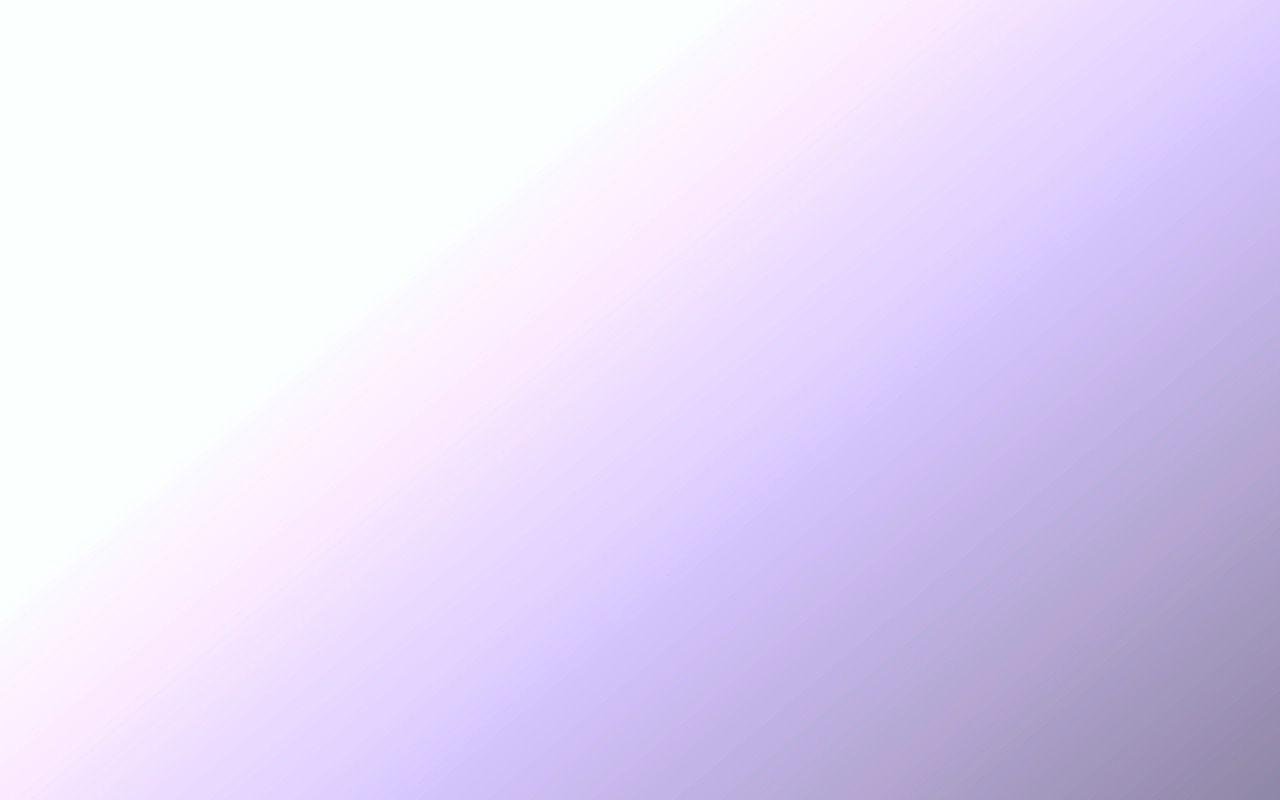 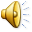 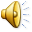 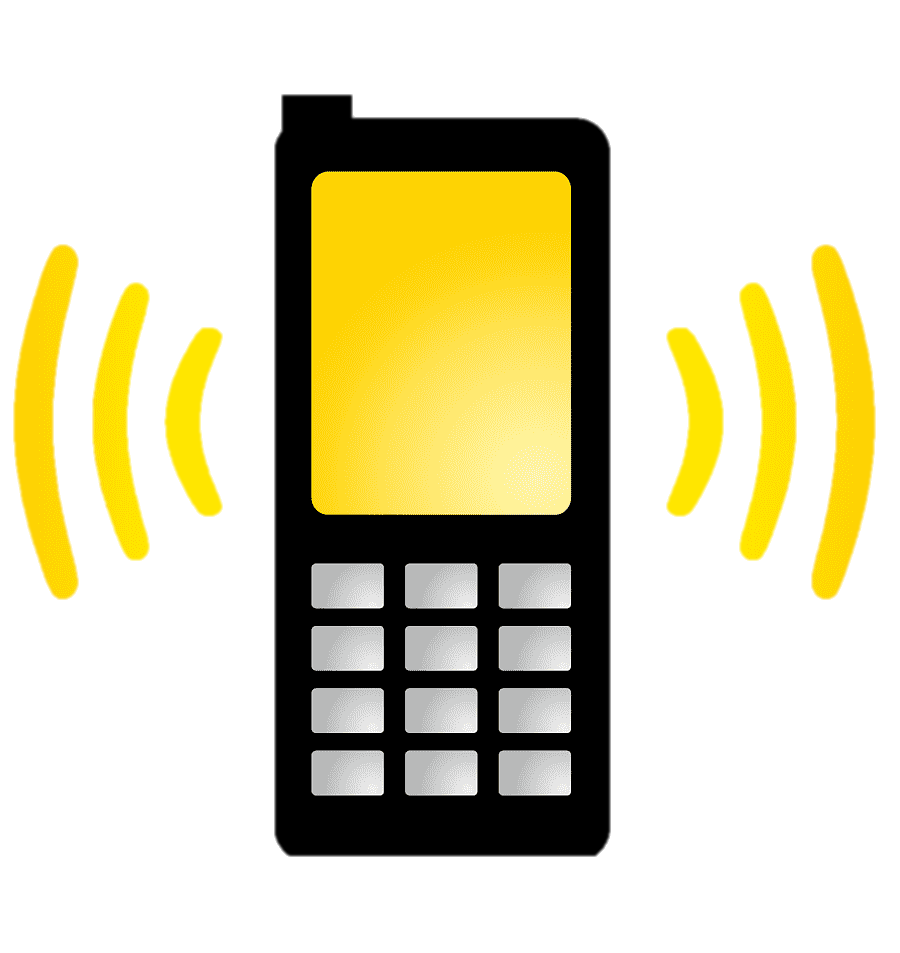 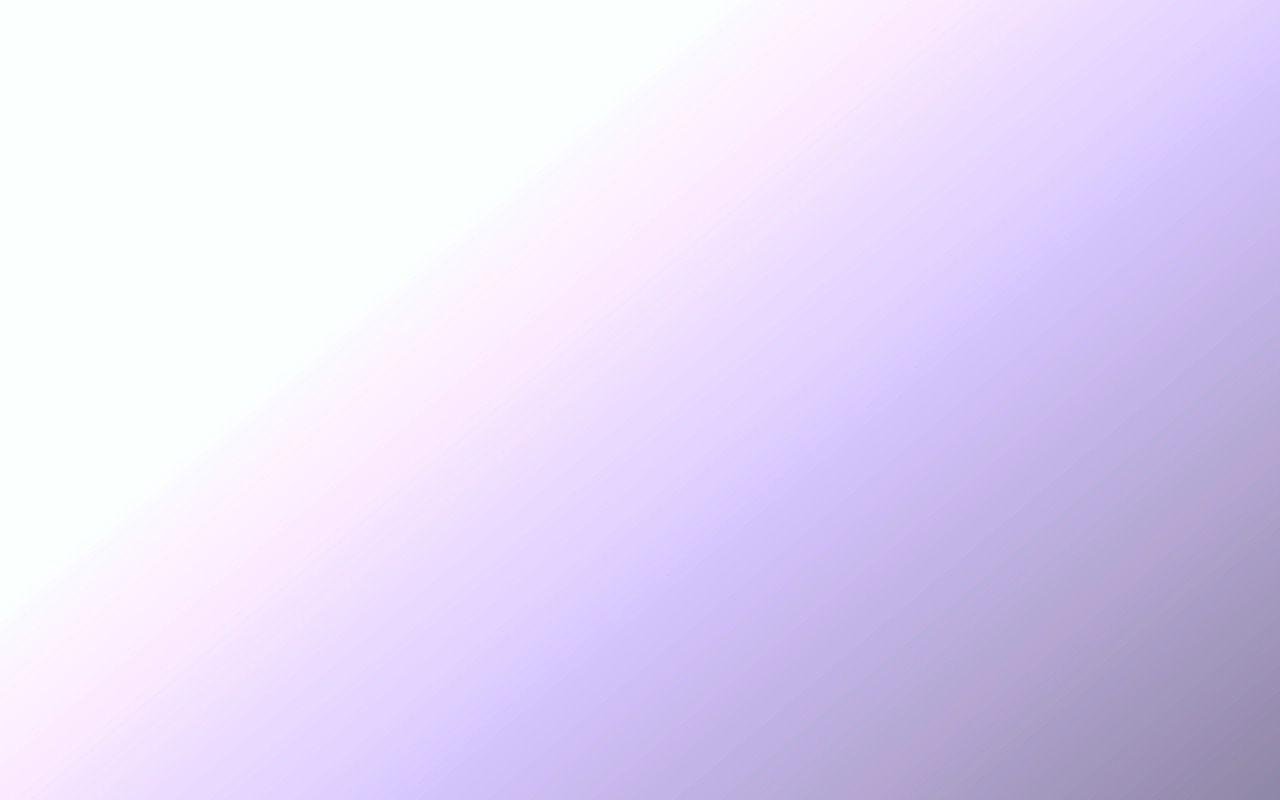 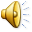 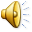 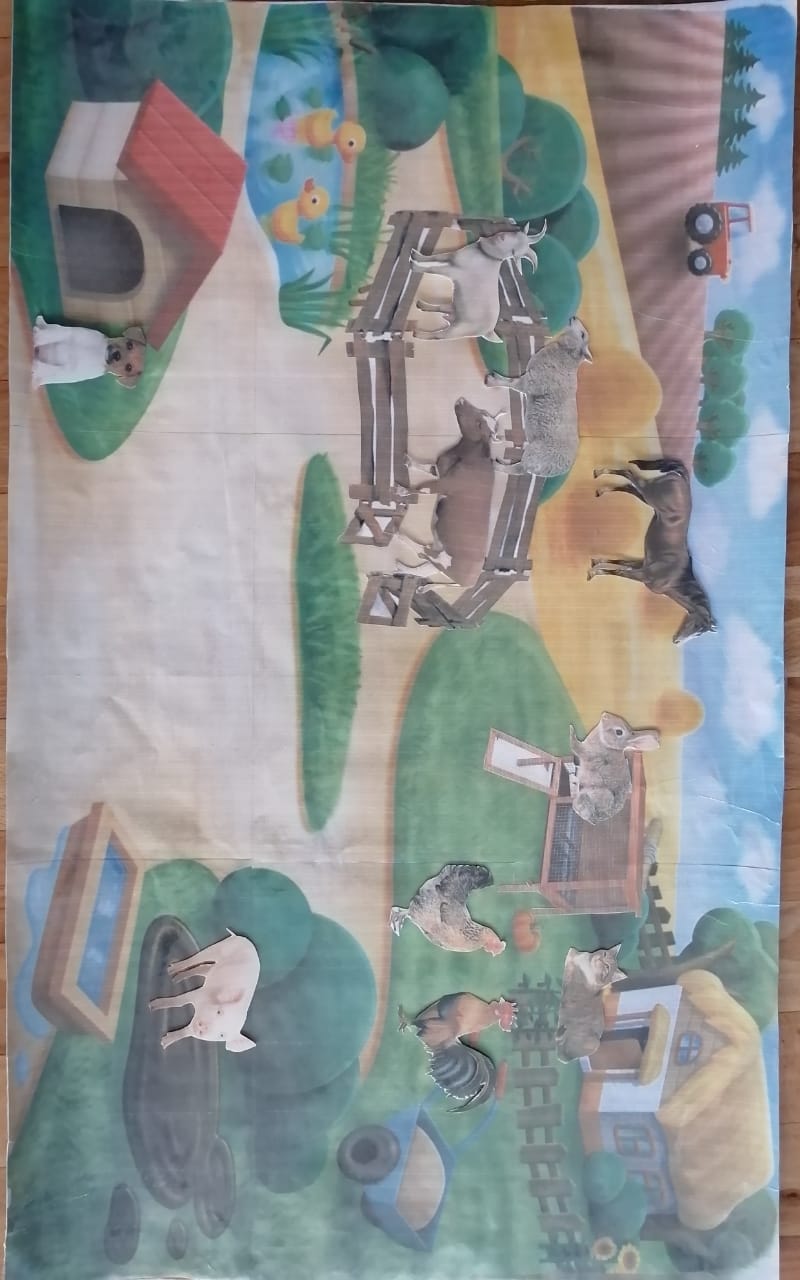 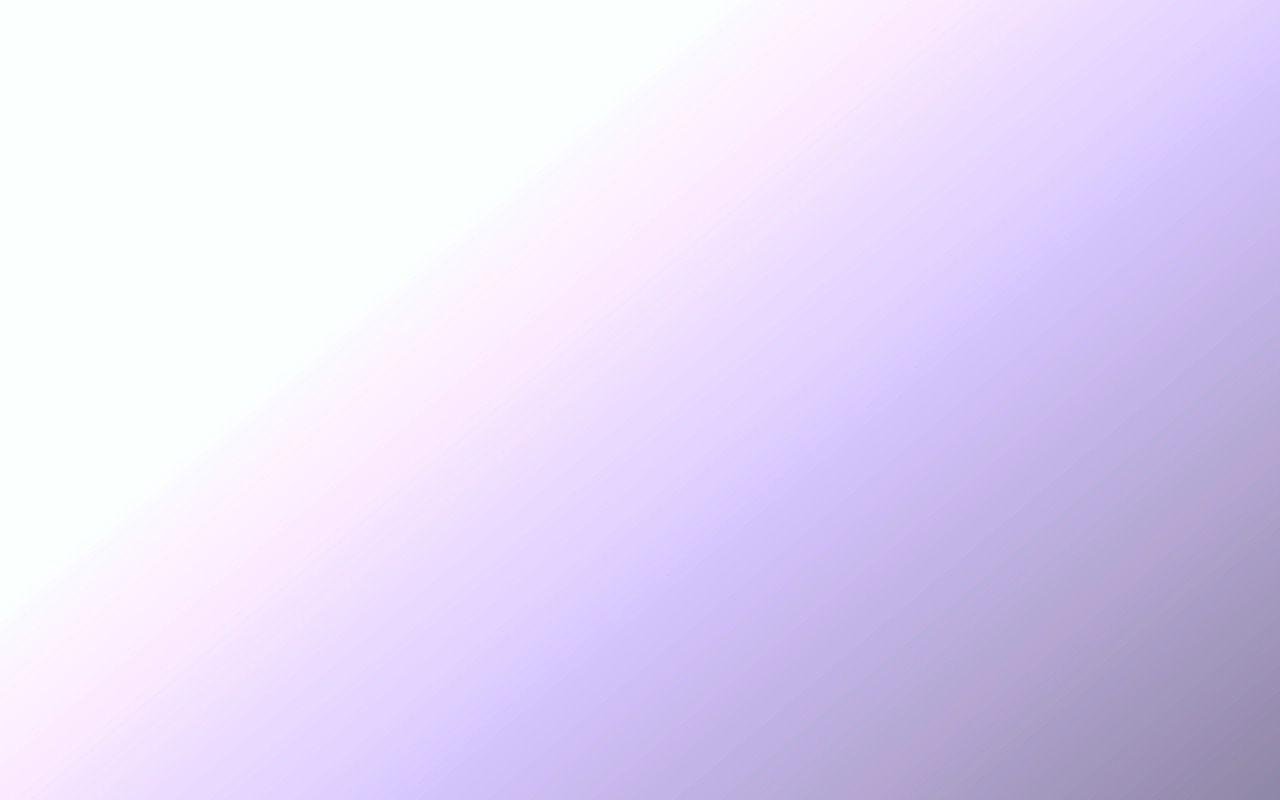 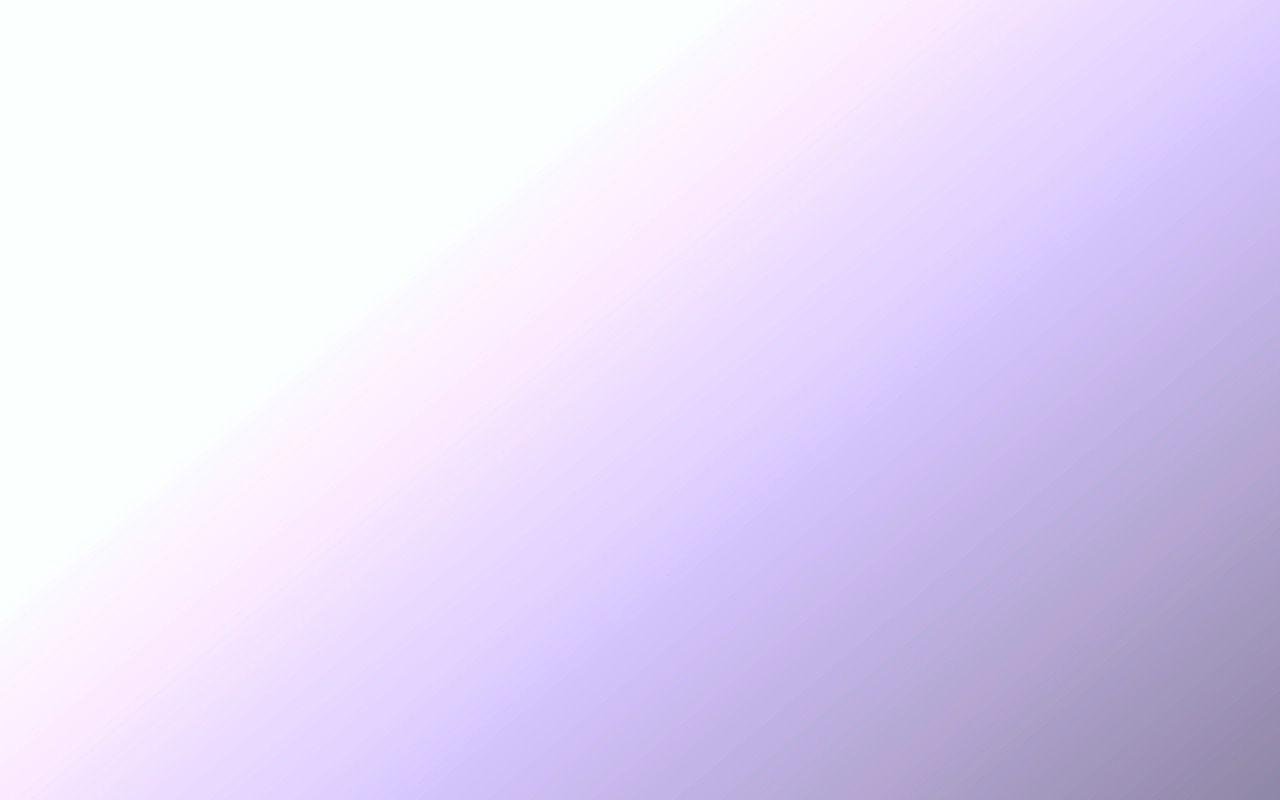 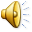 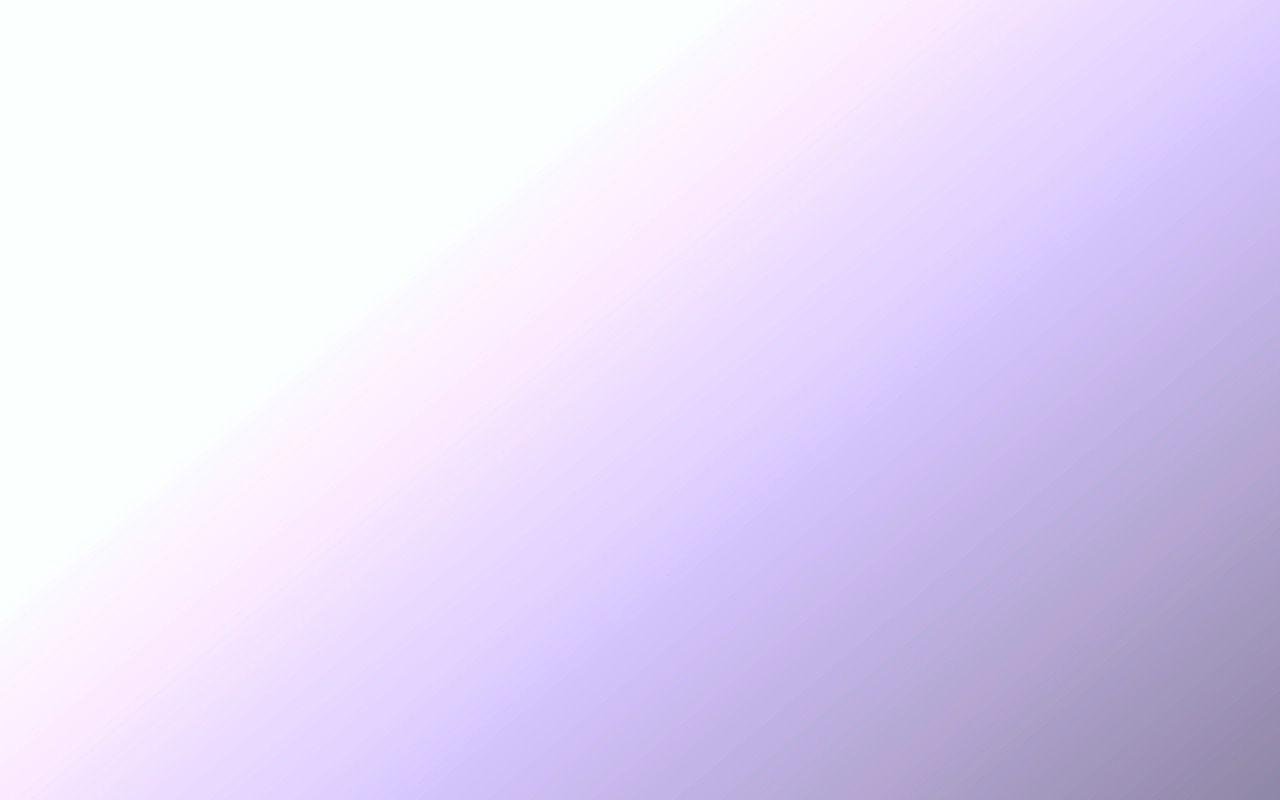 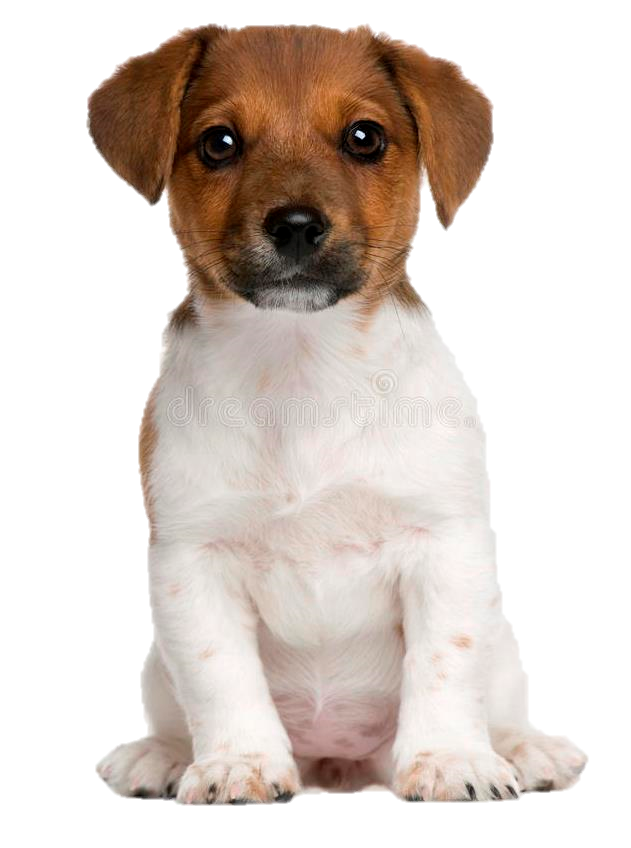 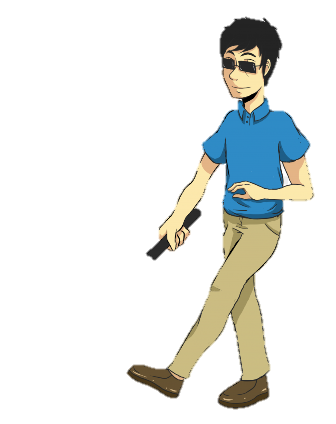 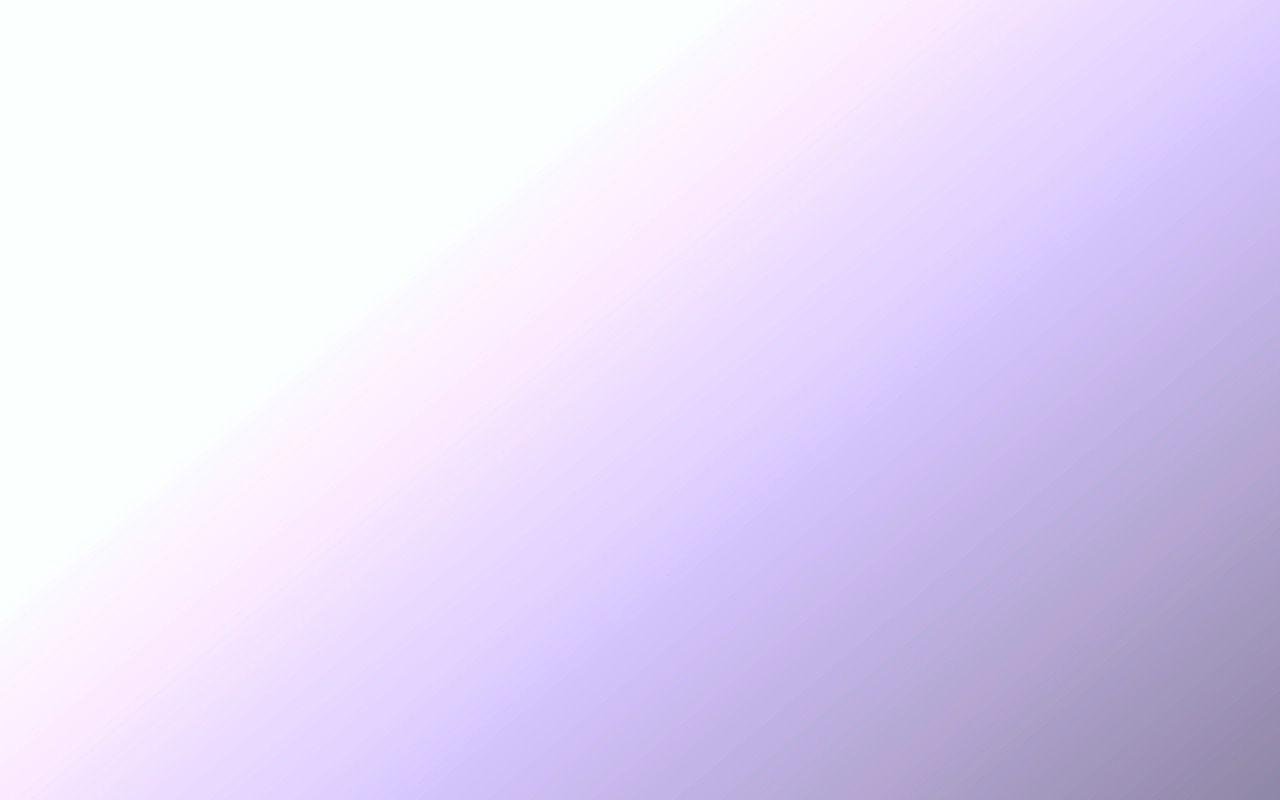 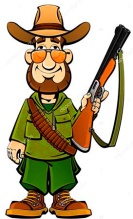 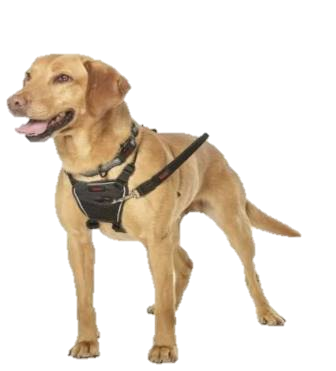 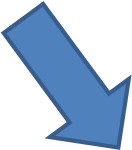 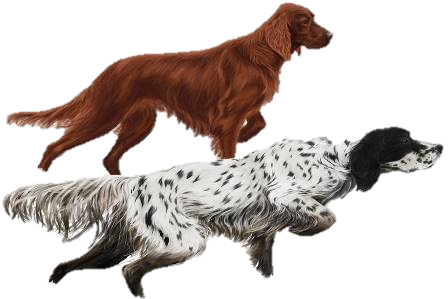 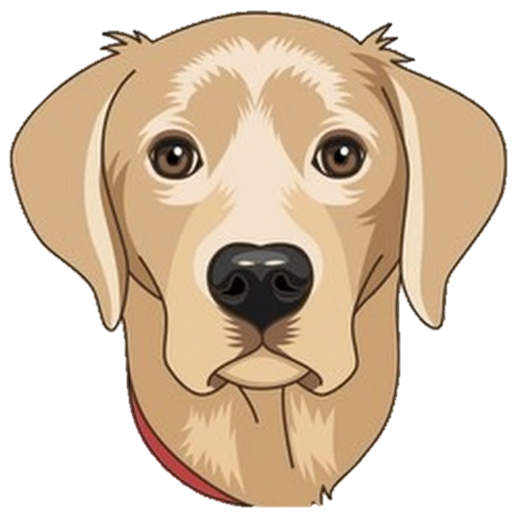 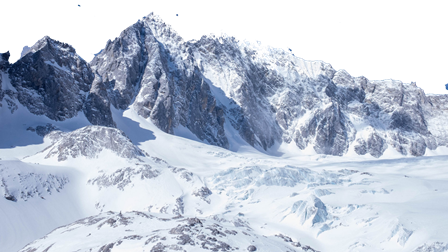 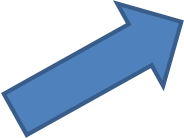 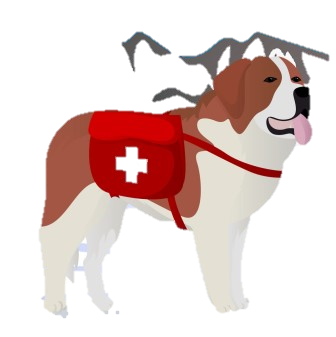 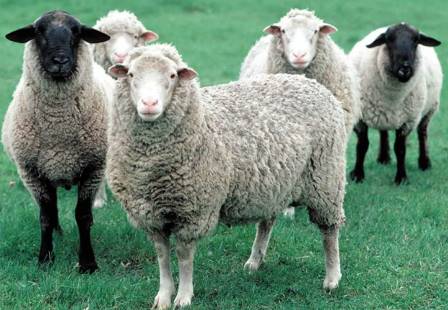 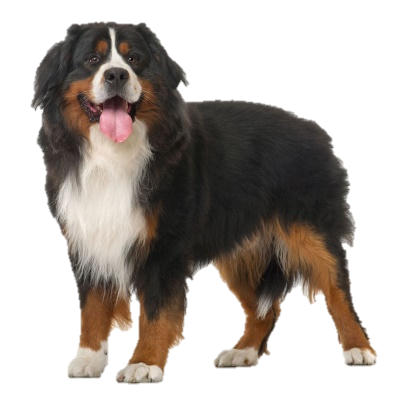 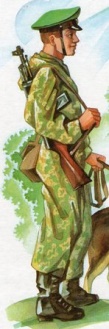 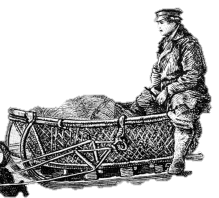 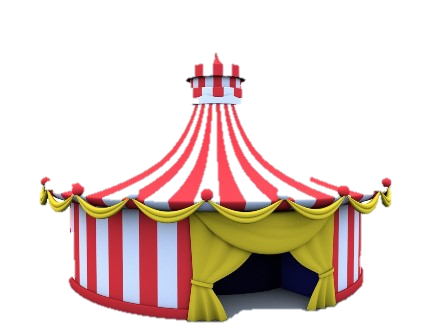 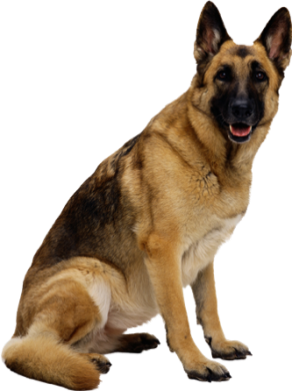 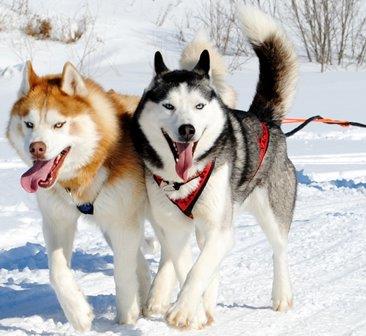 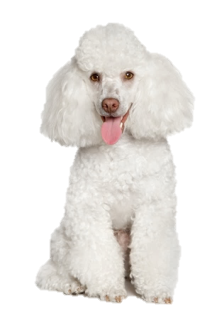 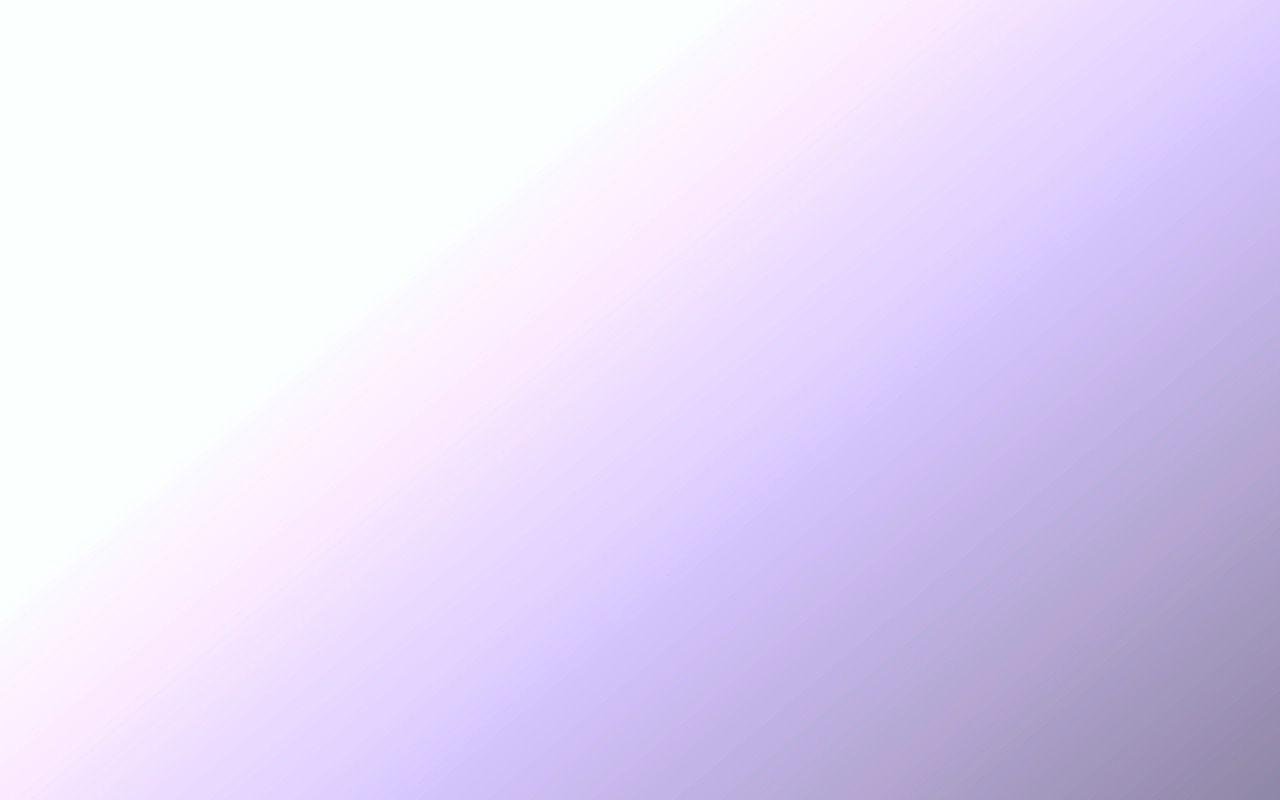 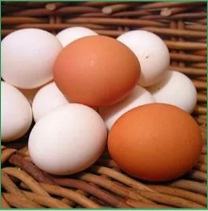 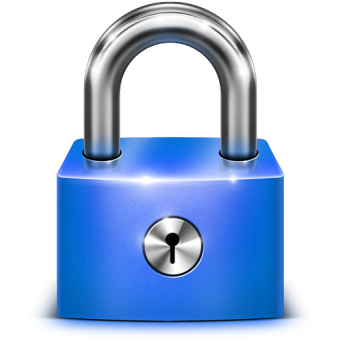 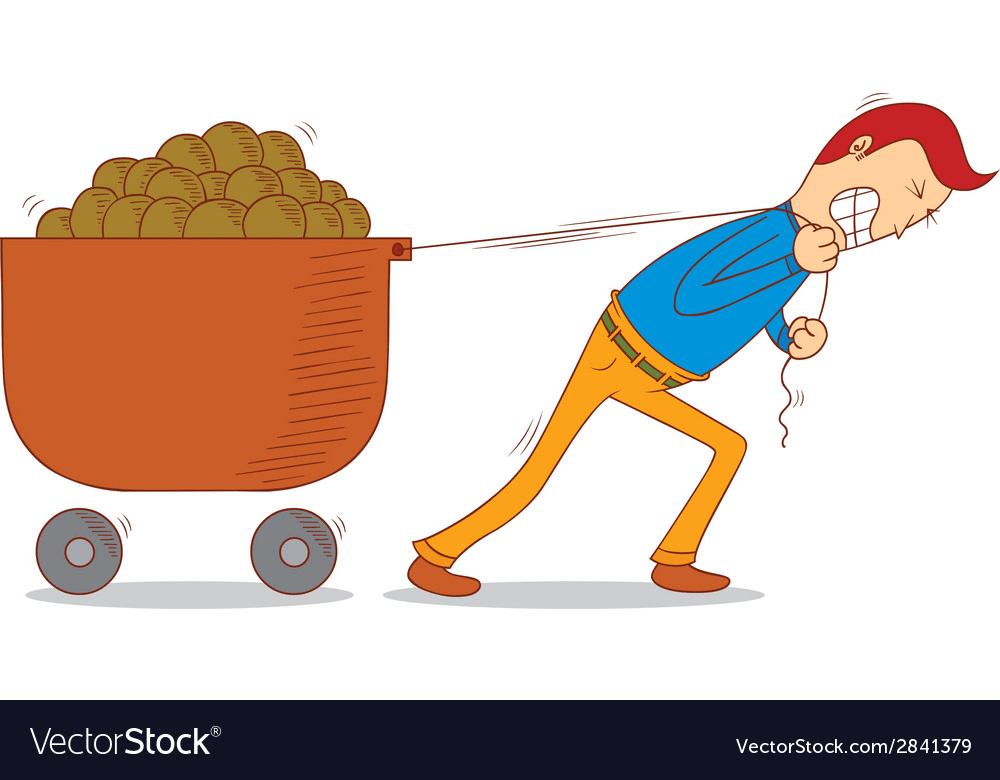 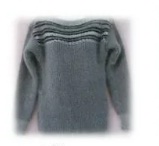 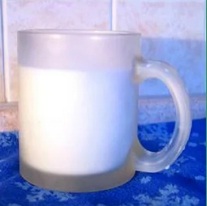 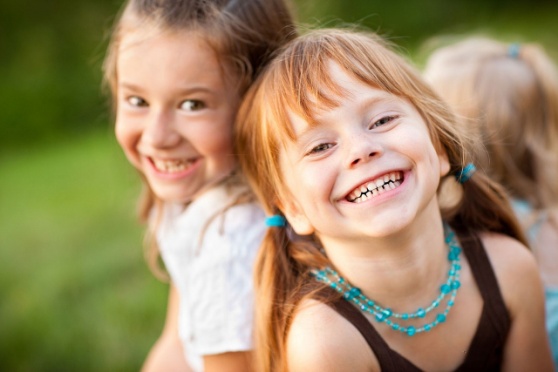 1
2
3
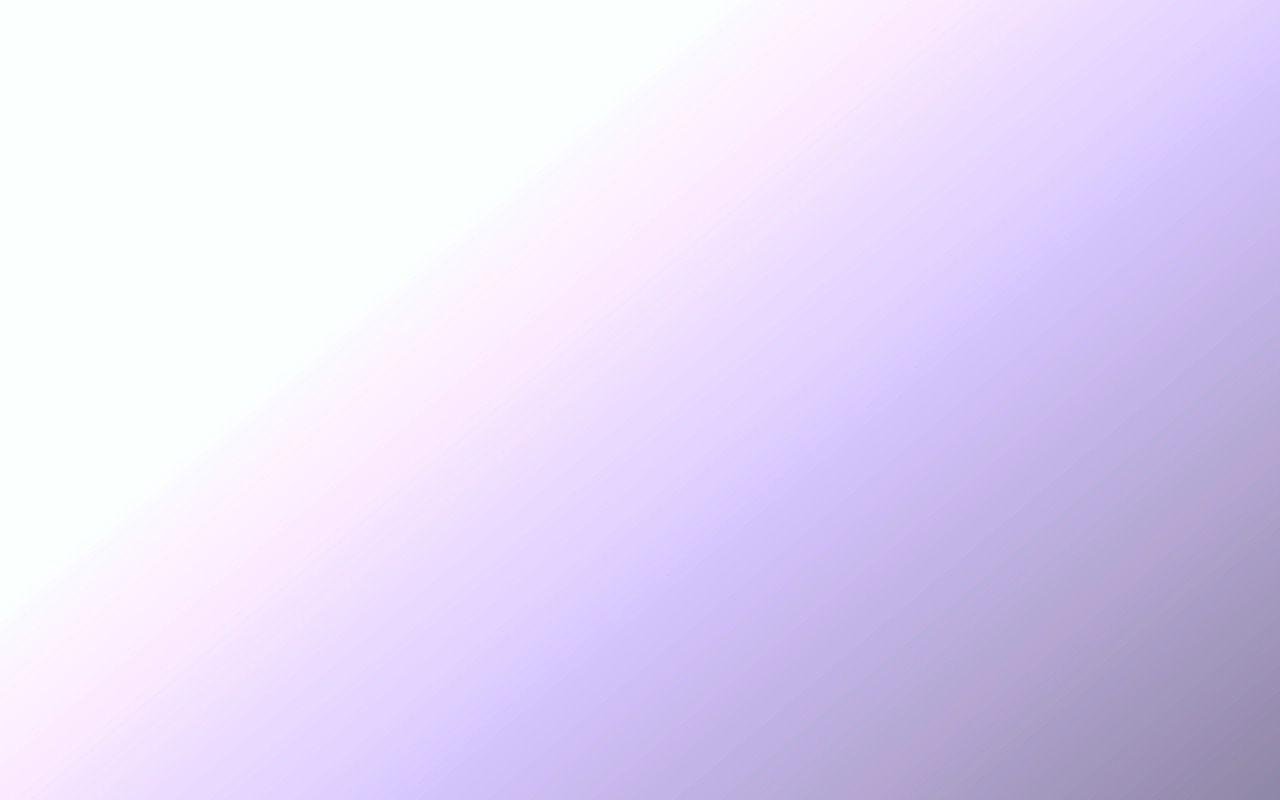 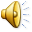